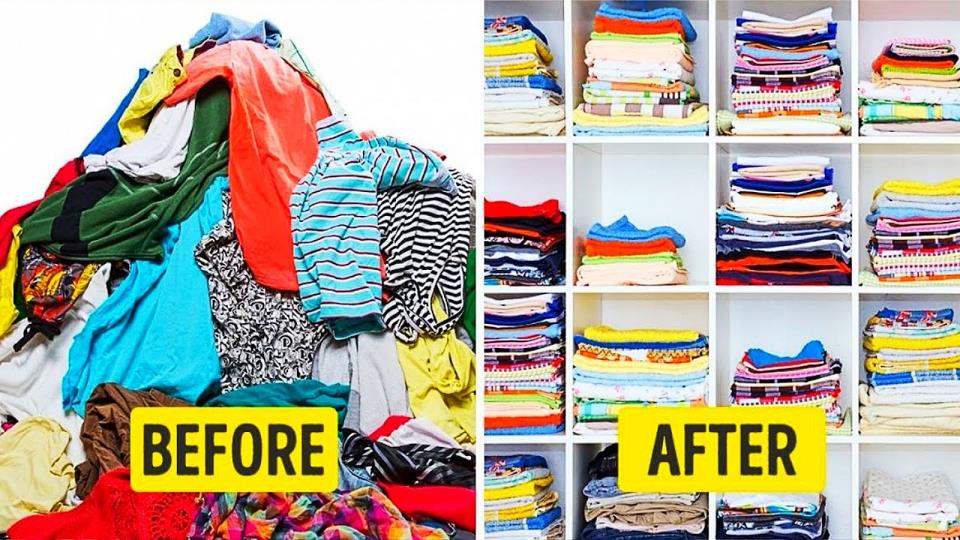 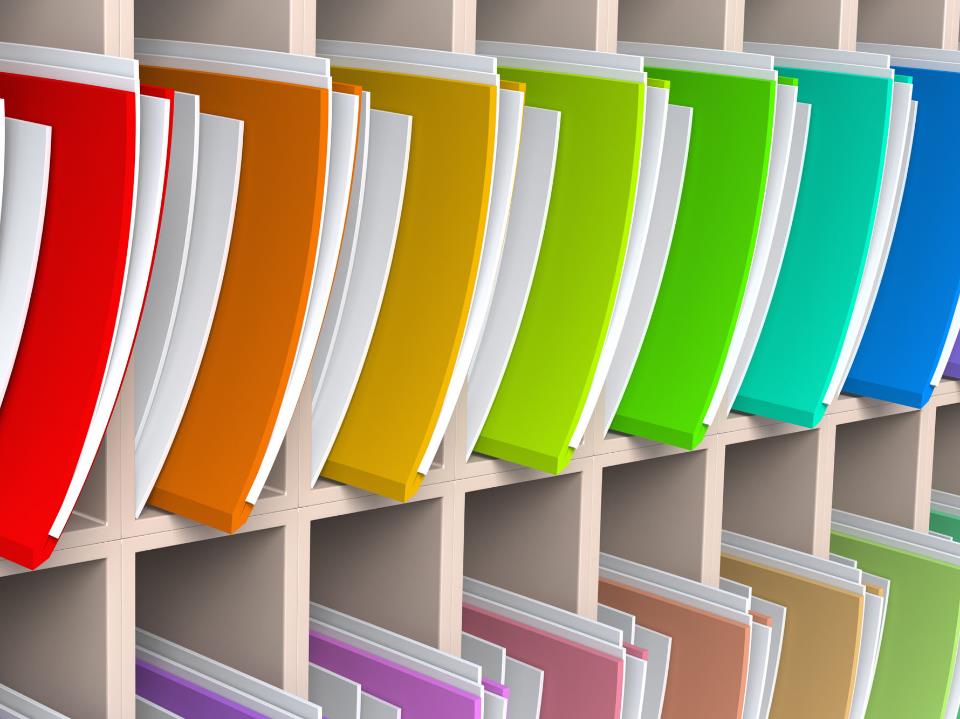 The Organized Church
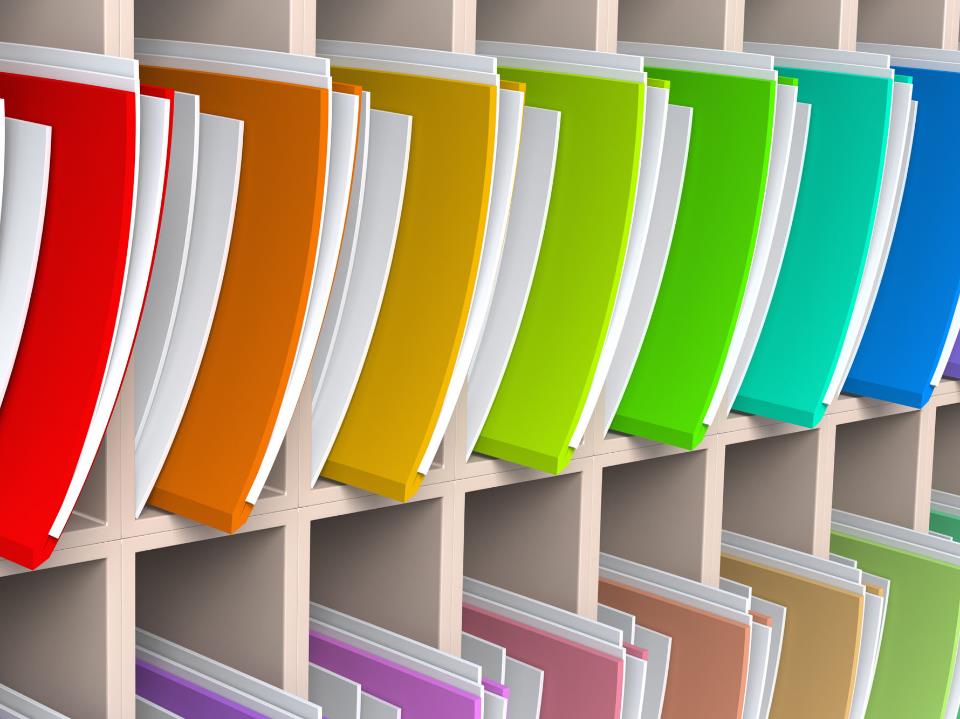 The earth was without form and void, and darkness was over the face of the deep. And the Spirit of God was hovering over the face of the waters.
															Genesis 1:2
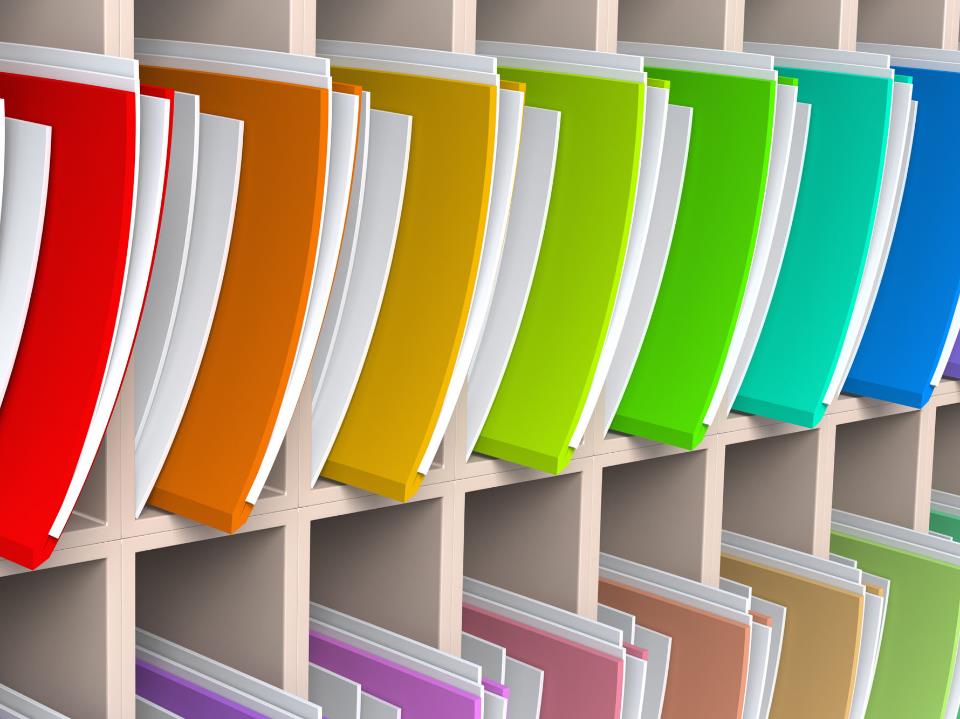 Then God said, “Let us make man in our image, after our likeness. And let them have dominion over the fish of the sea and over the birds of the heavens and over the livestock and over all the earth and over every creeping thing that creeps on the earth.”																		Genesis 1:26
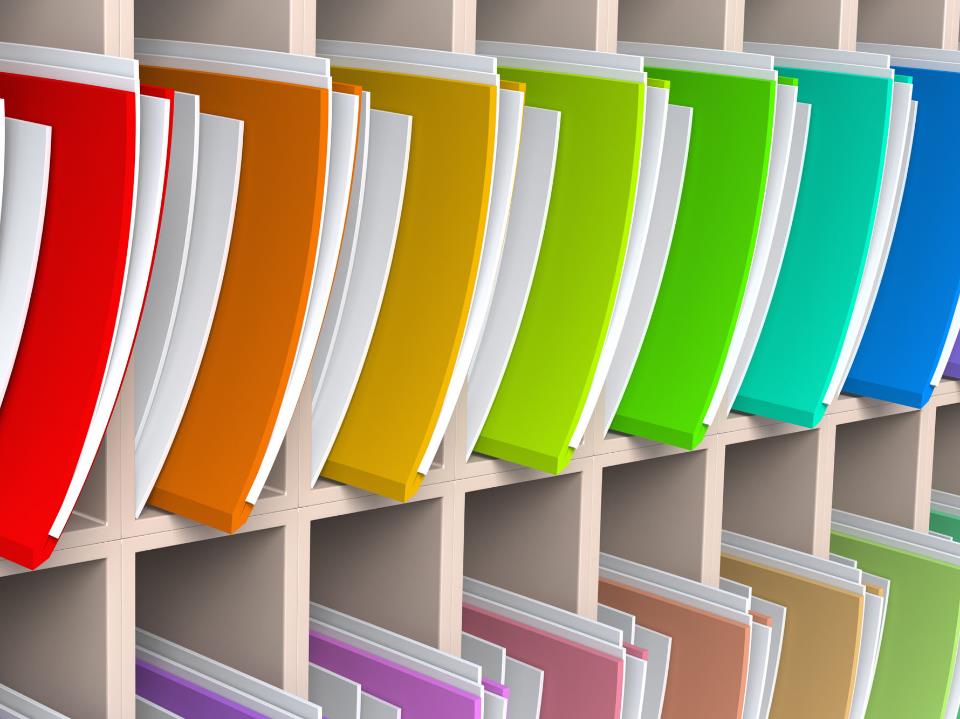 Now the serpent was more crafty than any other beast of the field that the Lord God had made.																	Genesis 3:1
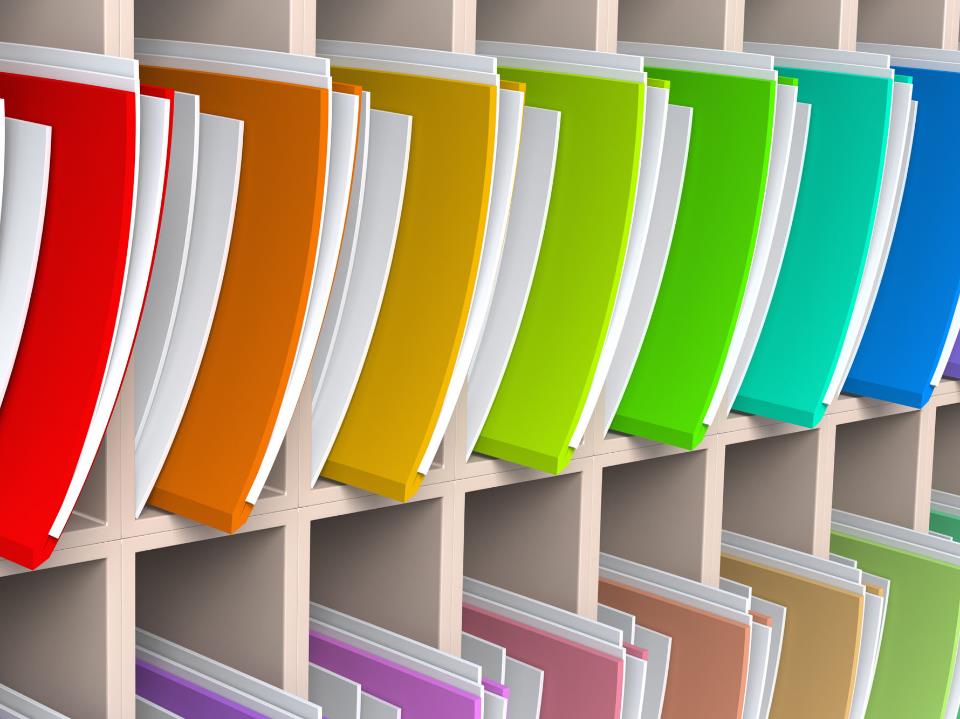 Adam
Eve
Serpent
Serpent
Eve
Adam
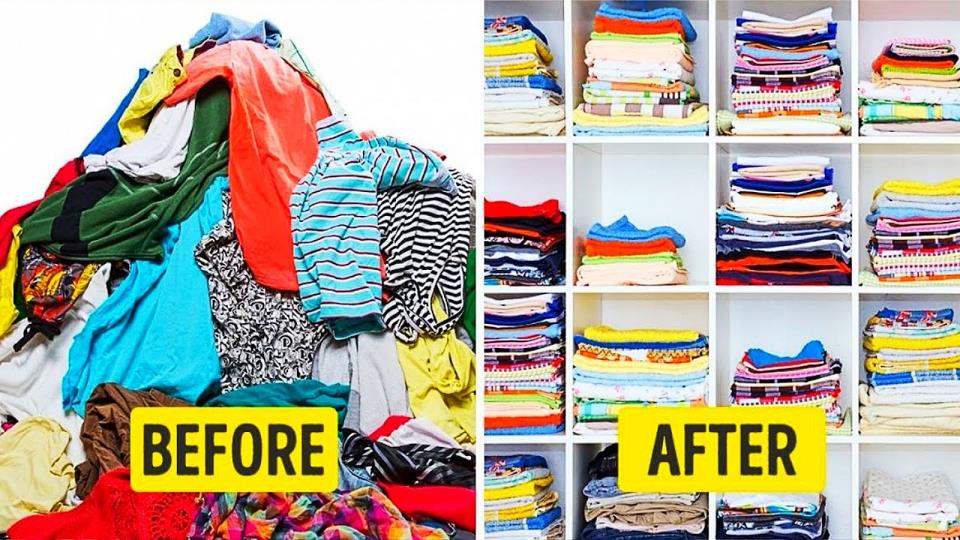 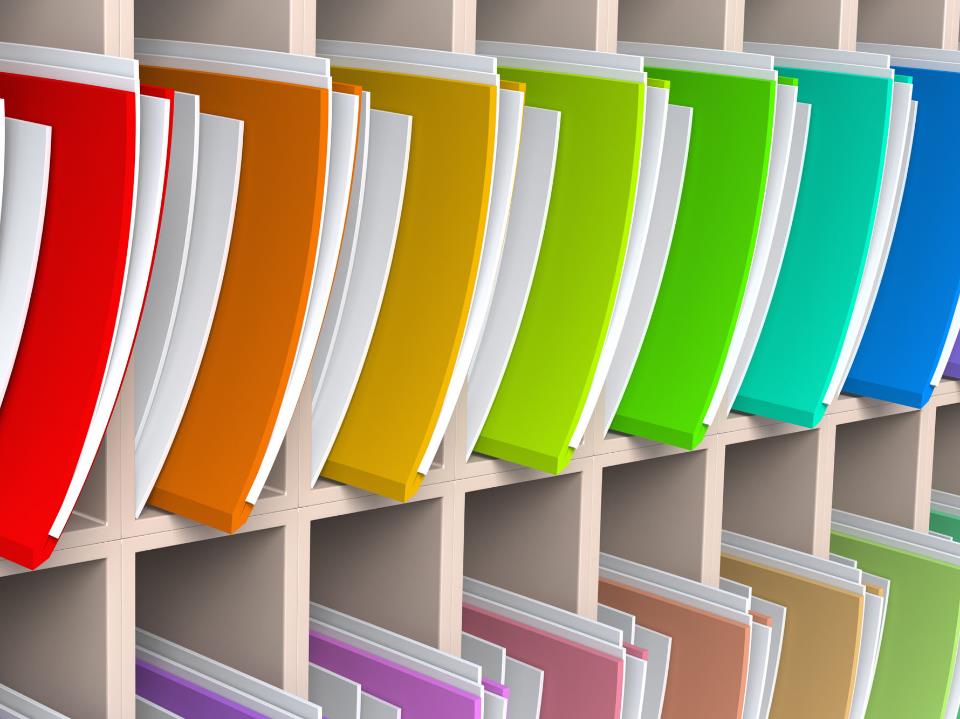 The Organized Church
What is the Church?
Now some cried out one thing, some another, for the assembly was in confusion, and most of them did not know why they had come together. 
														Acts 19:32
This is the Moses who said to the Israelites, ‘God will raise up for you a prophet like me from your brothers.’  This is the one who was in the congregation in the wilderness with the angel who spoke to him at Mount Sinai, and with our fathers. He received living oracles to give to us.
													Acts 7:37-38
Pay careful attention to yourselves and to all the flock, in which the Holy Spirit has made you overseers, to care for the church of God, which he obtained with his own blood. 	
															Acts 20:28
The Church and the Gospels
And I tell you, you are Peter, and on this rock I will build my church, and the gates of hell shall not prevail against it. 
													Matthew 16:18
“If your brother sins against you … If he refuses to listen to them, tell it to the church. And if he refuses to listen even to the church, let him be to you as a Gentile and a tax collector.			
												Matthew 18:15, 17
The Church and Acts
But you will receive power when the Holy Spirit has come upon you, and you will be my witnesses in Jerusalem and in all Judea and Samaria, and to the end of the earth.
																Acts 1:8
The Church and Acts
“the church in Jerusalem”
												Acts 8:1
“the church at Antioch”
												Acts 13:1
“And he went through Syria and Cilicia, strengthening the churches.”																					Acts 15:41
“When he had landed at Caesarea, he went up and greeted the church…”																								Acts 18:22
The Church and the Letters of Paul
(Ephesians)
1. The church submits to Christ 1:22-23; 4:15; 5:24-25
2. The church is the body of Christ 1:23; 4:12,16; 5:30
3. The church is God’s household 2:19; 1 Timothy 3:15
4. The church is apostolic and prophetic 2:20
5. The church is a holy temple 2:21
6. The church is God’s dwelling place 2:22
7. The church is evidence of God’s wisdom 3:10
8. The church is where God is glorified 3:21
9. The church is one 4:4-6
10. The church is nourished/cherished by Christ 5:29
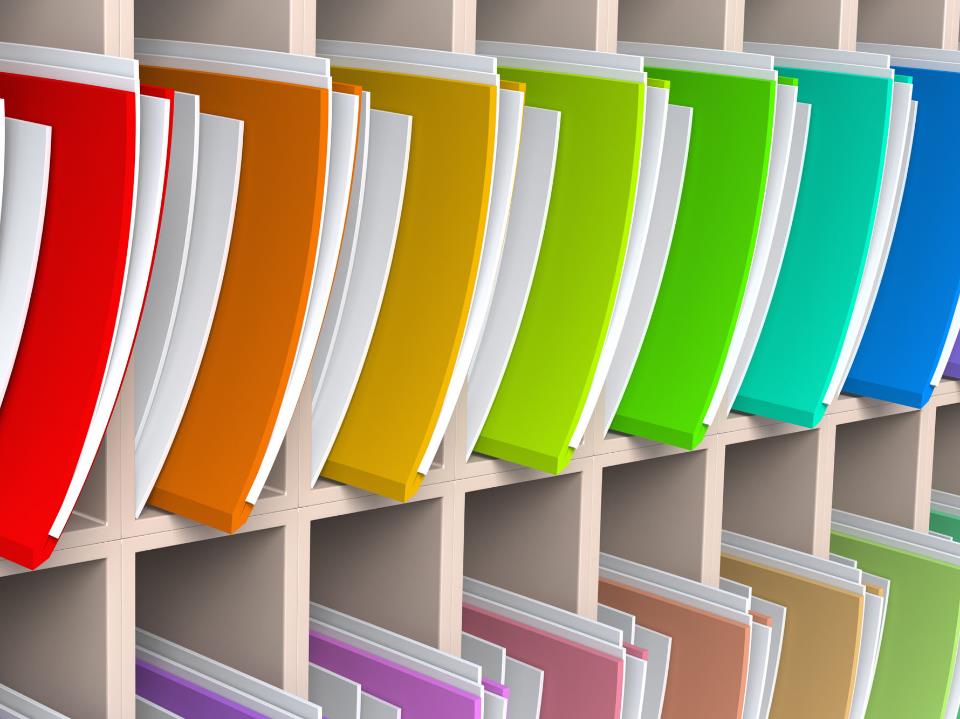 The Organized Church
What is the Church?